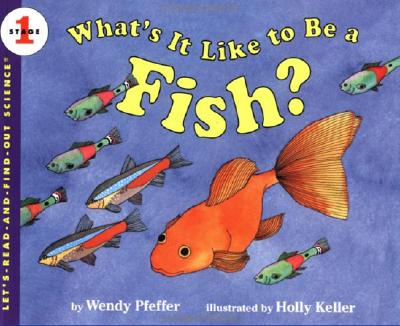 1st Grade Text Talk
Unit 2
I can use words I learn from a text.
[Speaker Notes: Goal- 
Students need to engage with the goal-  read it, repeat it, write it, etc.]
Tell your partner about a new word you learned last week.
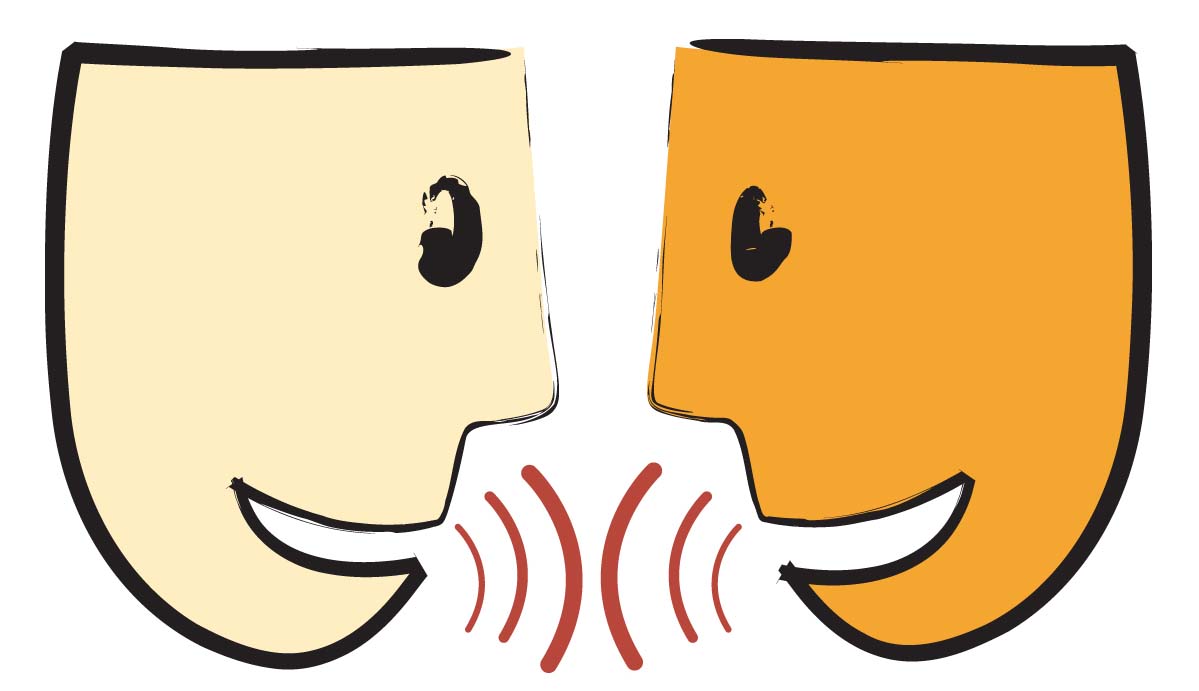 [Speaker Notes: Access Prior Knowledge- (APK)
Turn and Talk]
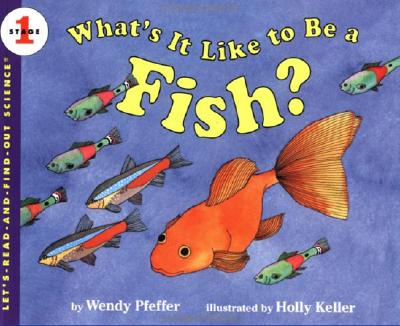 [Speaker Notes: New Information-
Read the book- provide a brief explanation of any words that may be new or unfamiliar to the students.]
glide
[Speaker Notes: Contextualize the word- Find it in the text
Say the word together]
glide
Touch the picture to see a video of Kristi 
Yamaguchi gliding on the ice in the 1992
Olympics
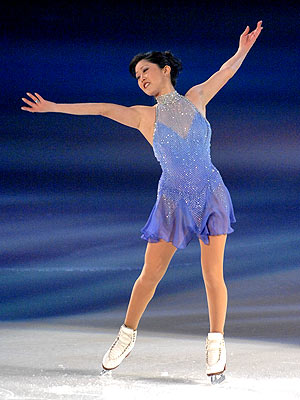 To move easily and quickly over a surface
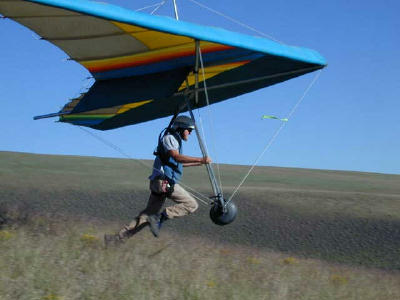 Touch the picture to see a video of a hang
glider gliding through the air at Mount 
Magazine.
[Speaker Notes: Give student friendly definition
Use the word in other contexts]
Which pictures show gliding?
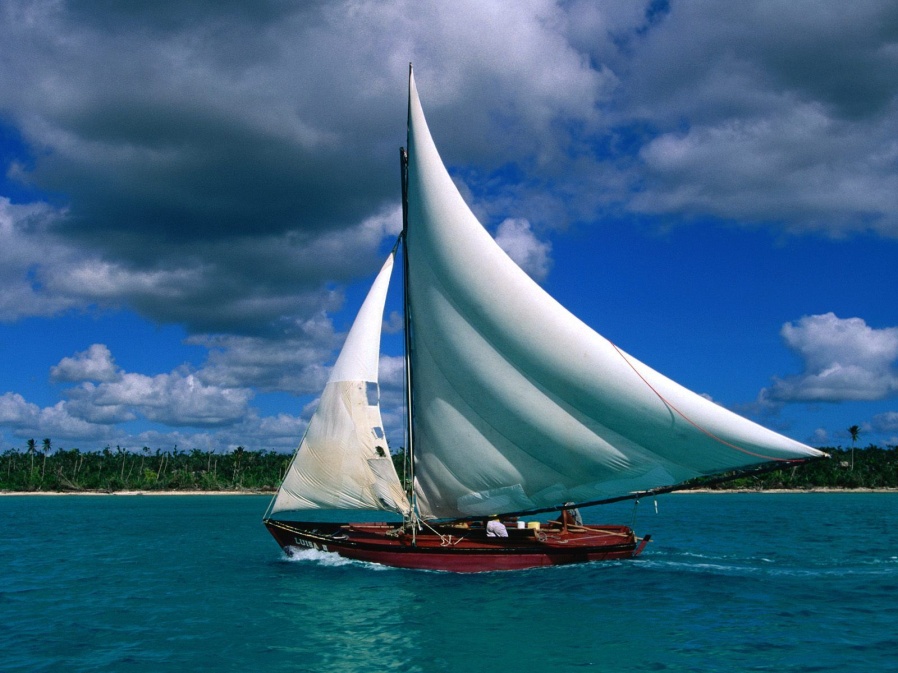 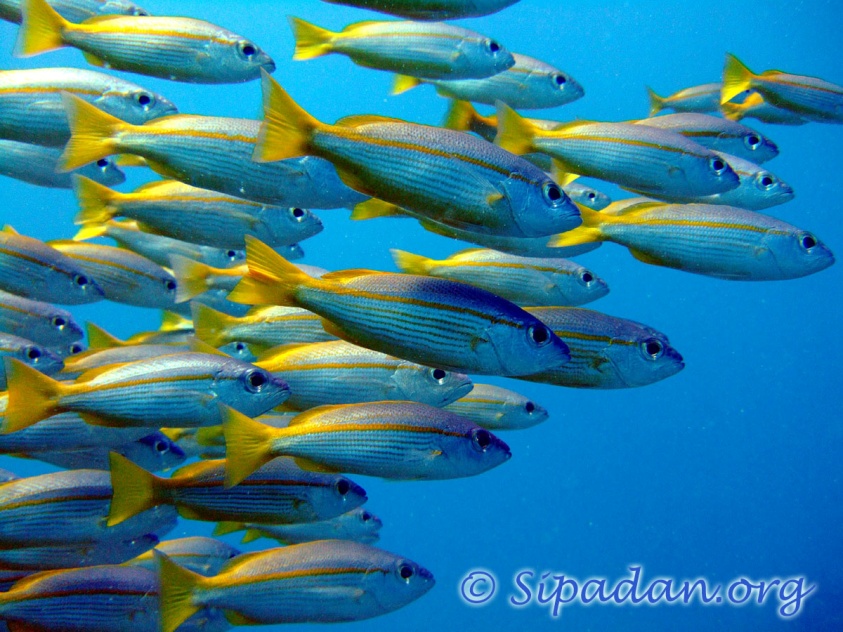 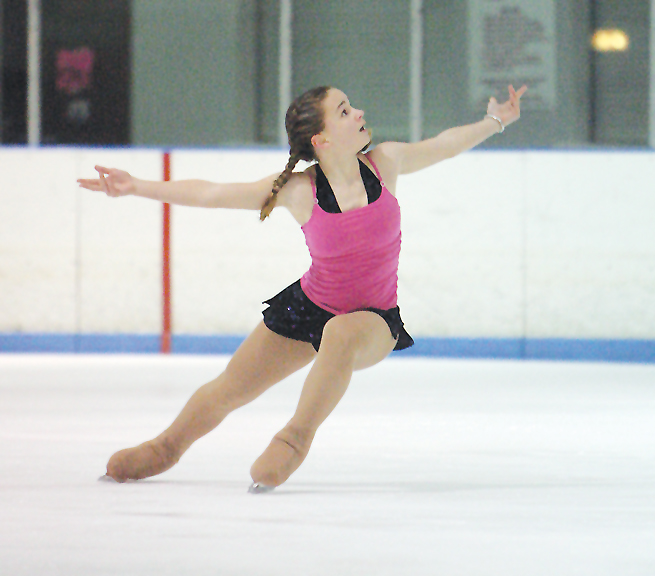 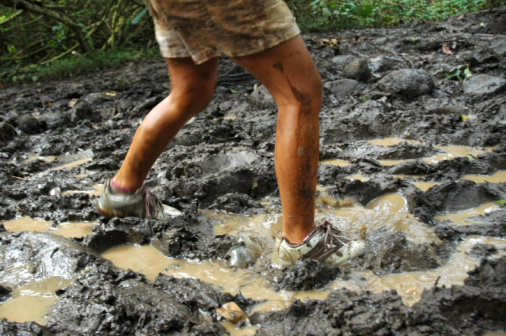 [Speaker Notes: Engage the students with the word]
sleek
[Speaker Notes: Contextualize the word- Find it in the text
Say the word together]
sleek
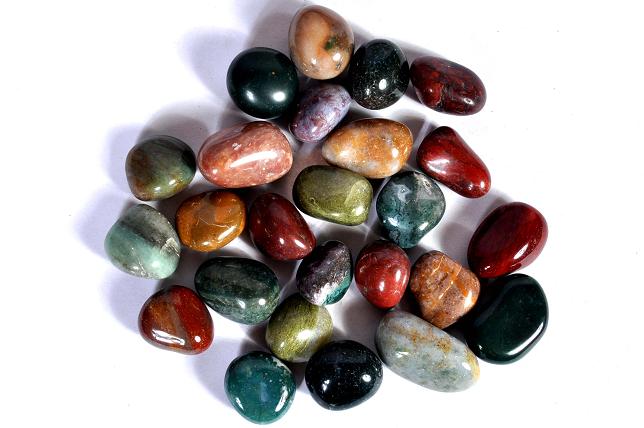 Smooth and shiny
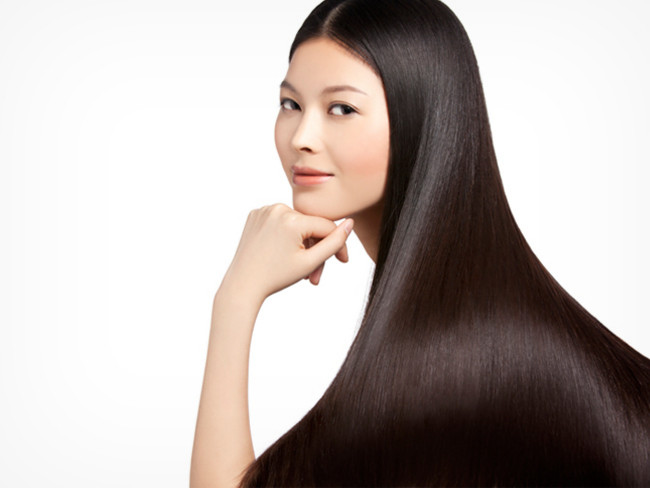 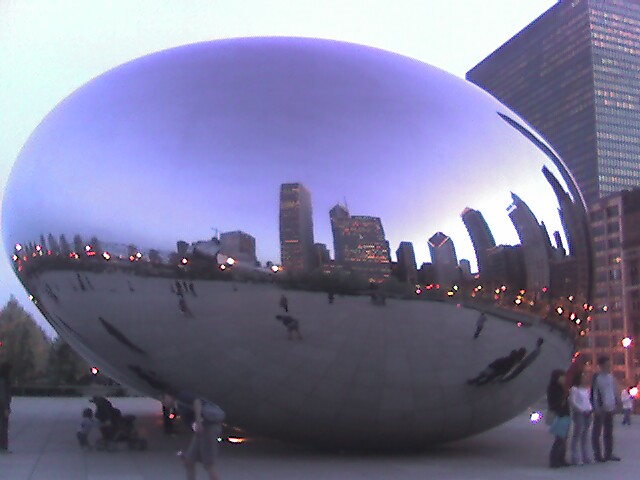 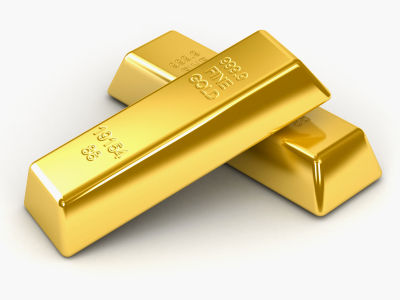 [Speaker Notes: Give student friendly definition
Use the word in other contexts]
Name some things that are sleek in our classroom.
[Speaker Notes: Engage the students with the word]
seeping
[Speaker Notes: Contextualize the word- Find it in the text
Say the word together]
seeping
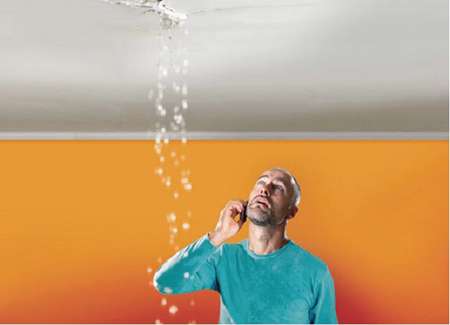 To flow slowly
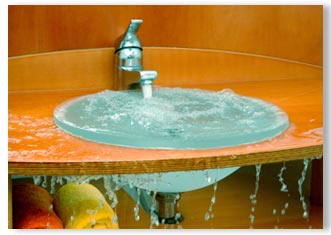 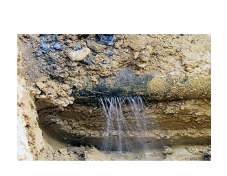 [Speaker Notes: Give student friendly definition
Use the word in other contexts]
Thumbs up if this is an example of seeping.  
Thumbs down if not.
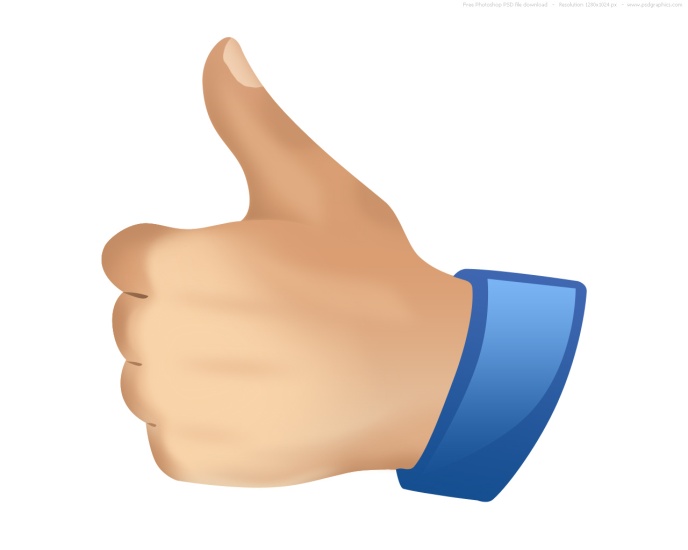 The water from my bathtub overflowed onto the floor and slowly moved across the bathroom floor and under the door.
The firemen sprayed water onto the burning house.  The water came out of the hose very fast and with so much force that three firemen had to hold the hose.
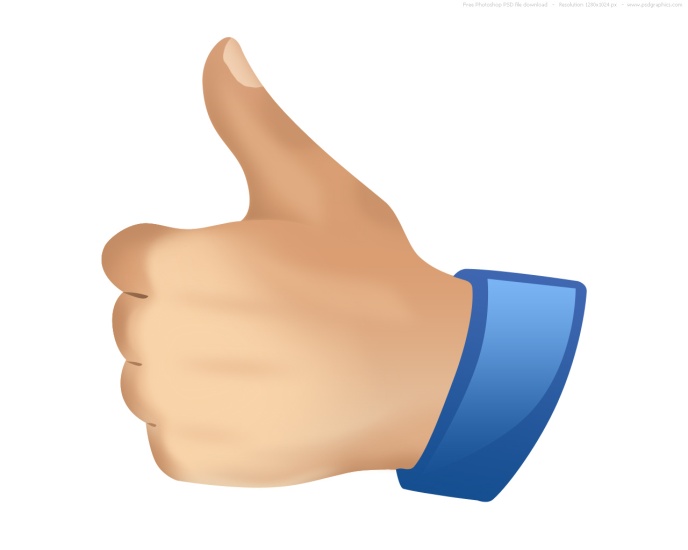 [Speaker Notes: Engage the students with the word]
Who can use all 3 words in a sentence?
glide
sleek
seeping
[Speaker Notes: Read all three words and see if you can use them in one sentence.]
Draw a picture to show you know what these words mean.
glide
sleek
seeping
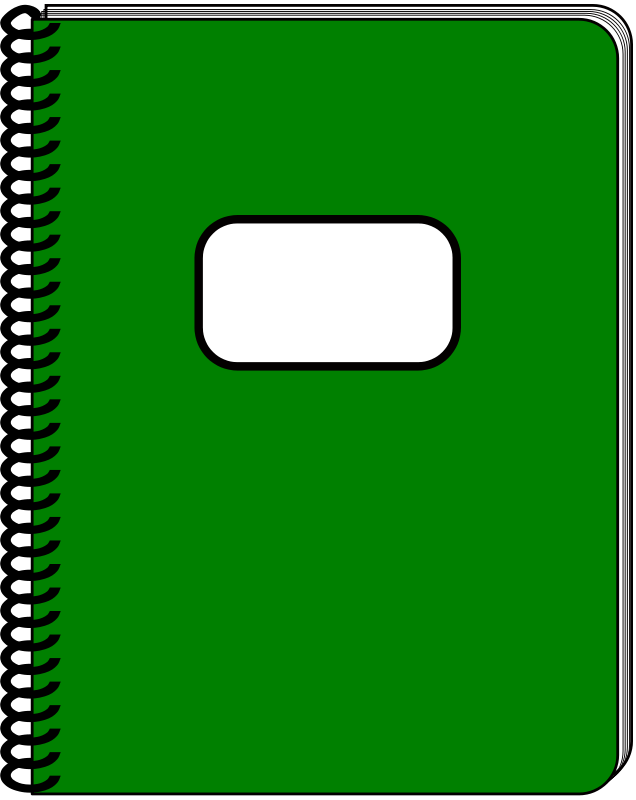 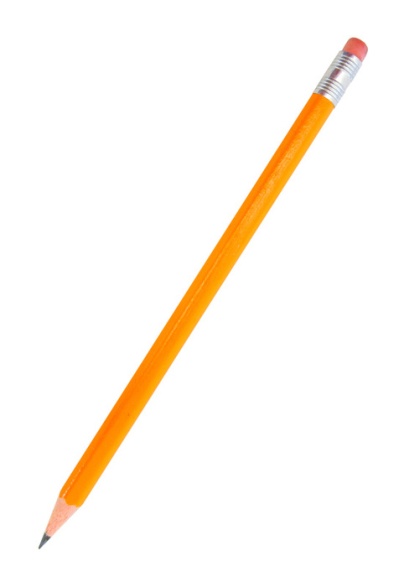 [Speaker Notes: Application-
Students need an opportunity to use the words they just learned from the text.]
I can use words I learn from a text.
[Speaker Notes: Goal- 
Revisit the Goal]